Mrs Art’s Sketchbook Ideas

Newspapers…

What do you do with a pile of old newspapers…

Pulp them and Create things!

I’ve made 5 different shapes…

What can you create?
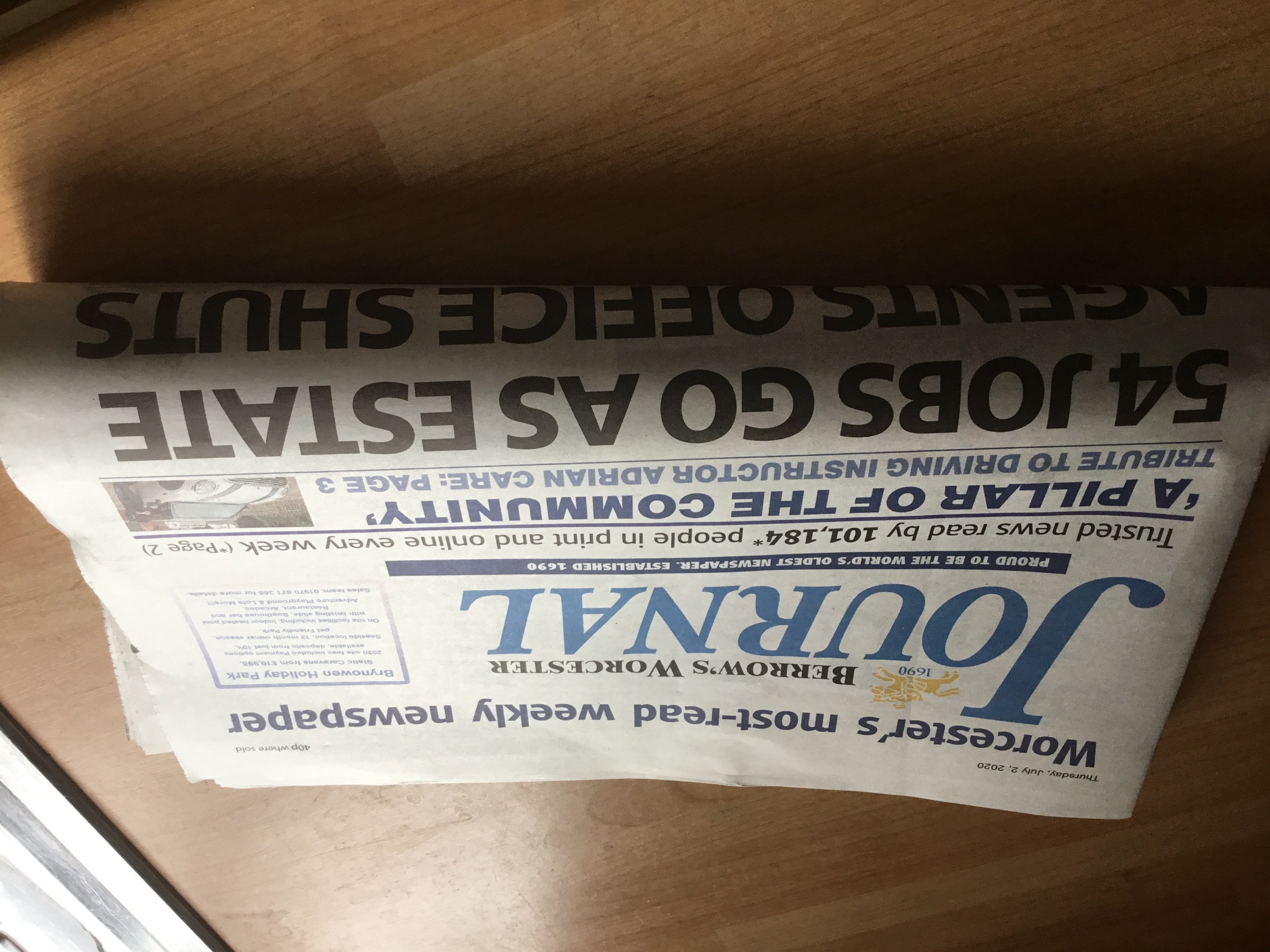 Paper Mache Pulp

Rip or shred your newspaper

Soak in hot water for a few hours (or over night)

Grab handfuls of pulp and squeeze out the excess water

Mix PVA glue into your pulp with your hands

You really need to squish it together

Mix it for ages!  Squish it through your fingers or toes!
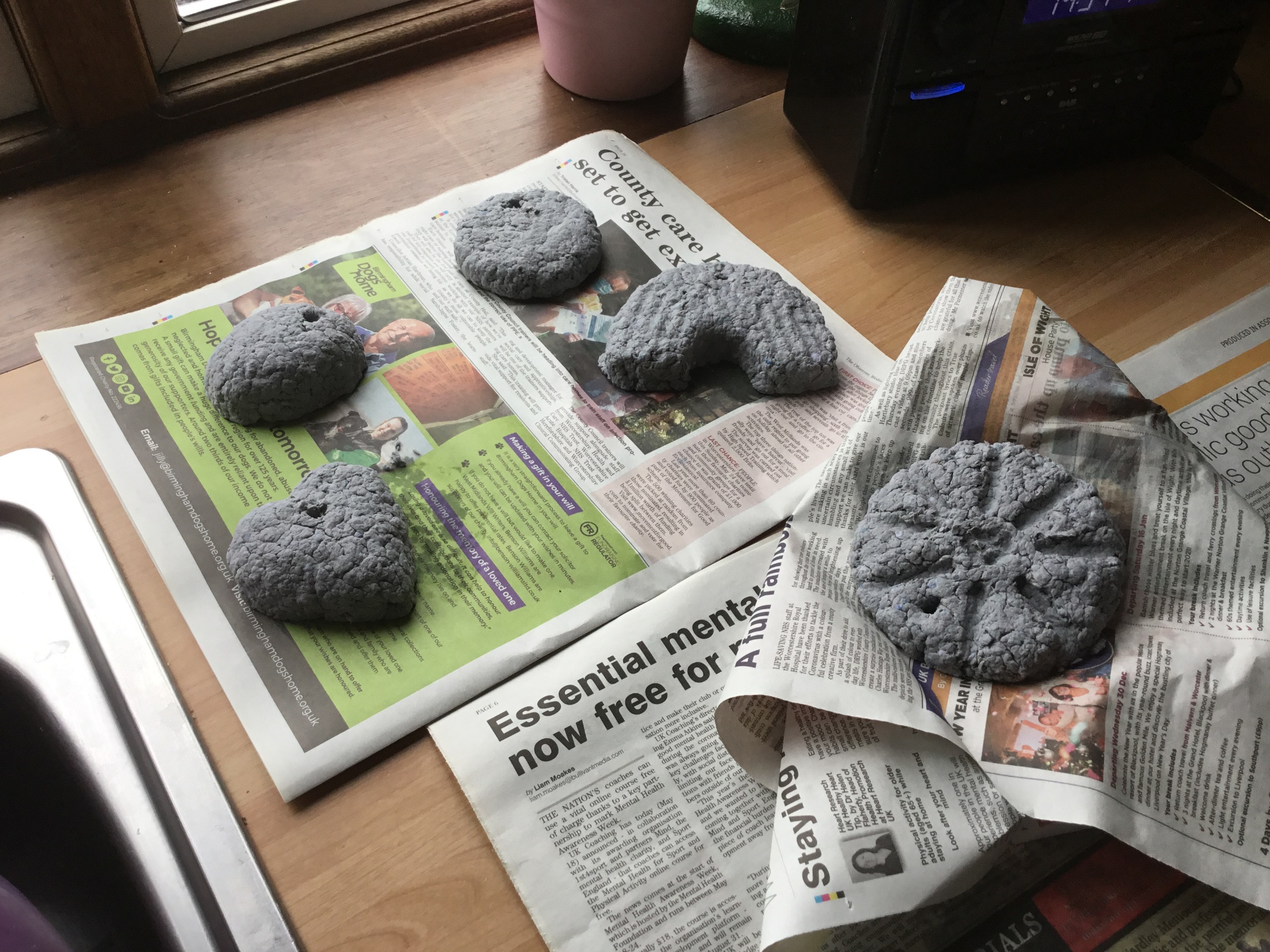 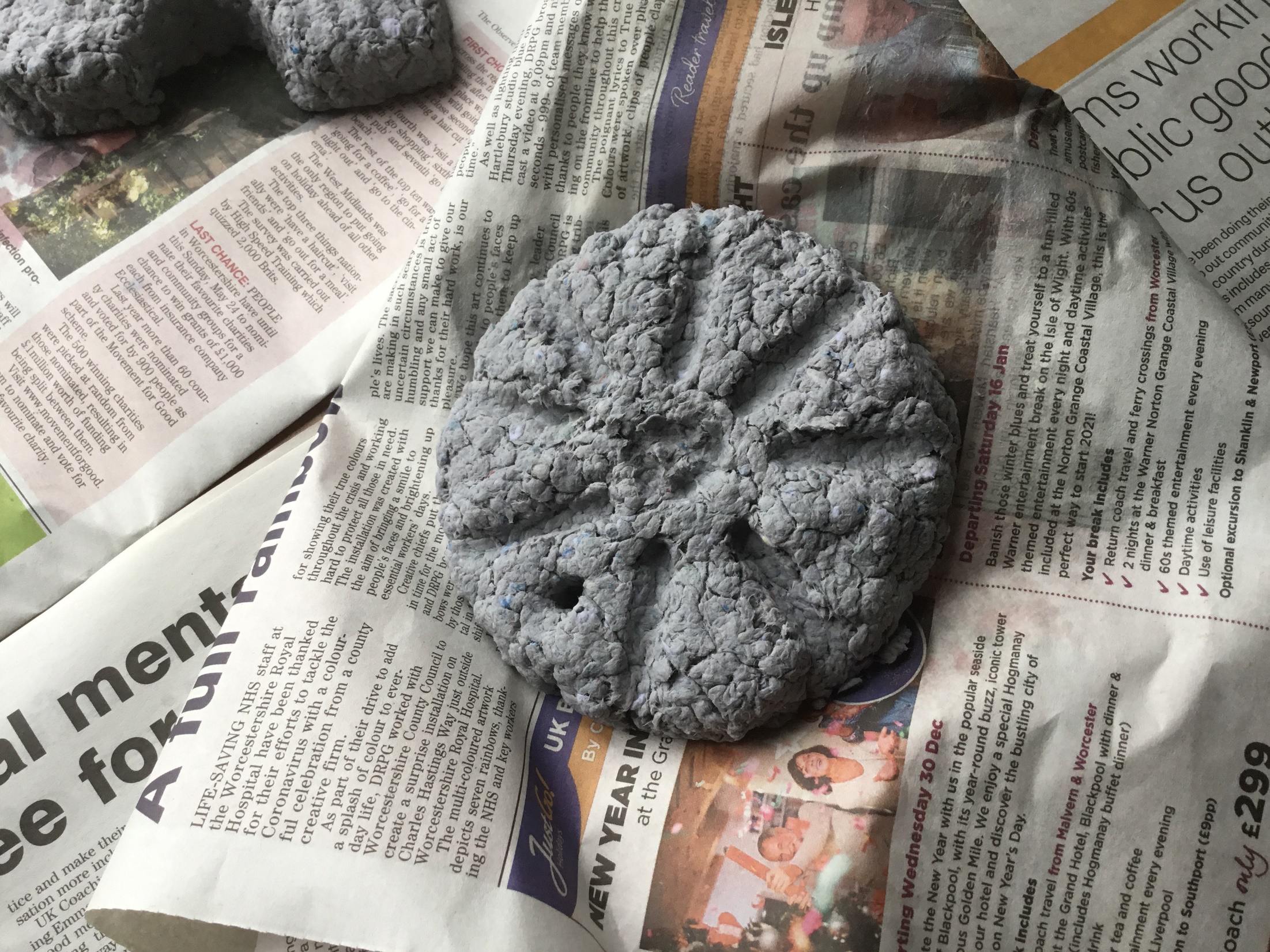 Shapes

Squish your pulp into shapes

You can choose any shape 

You need to really squish it so that the pulp sticks together…

*I made a hole in the shapes so I can hang them up when they are dry…
Leave your shapes to dry for a few days in a warm, dry place.

Your airing cupboard maybe? 
Or out in the sunshine…
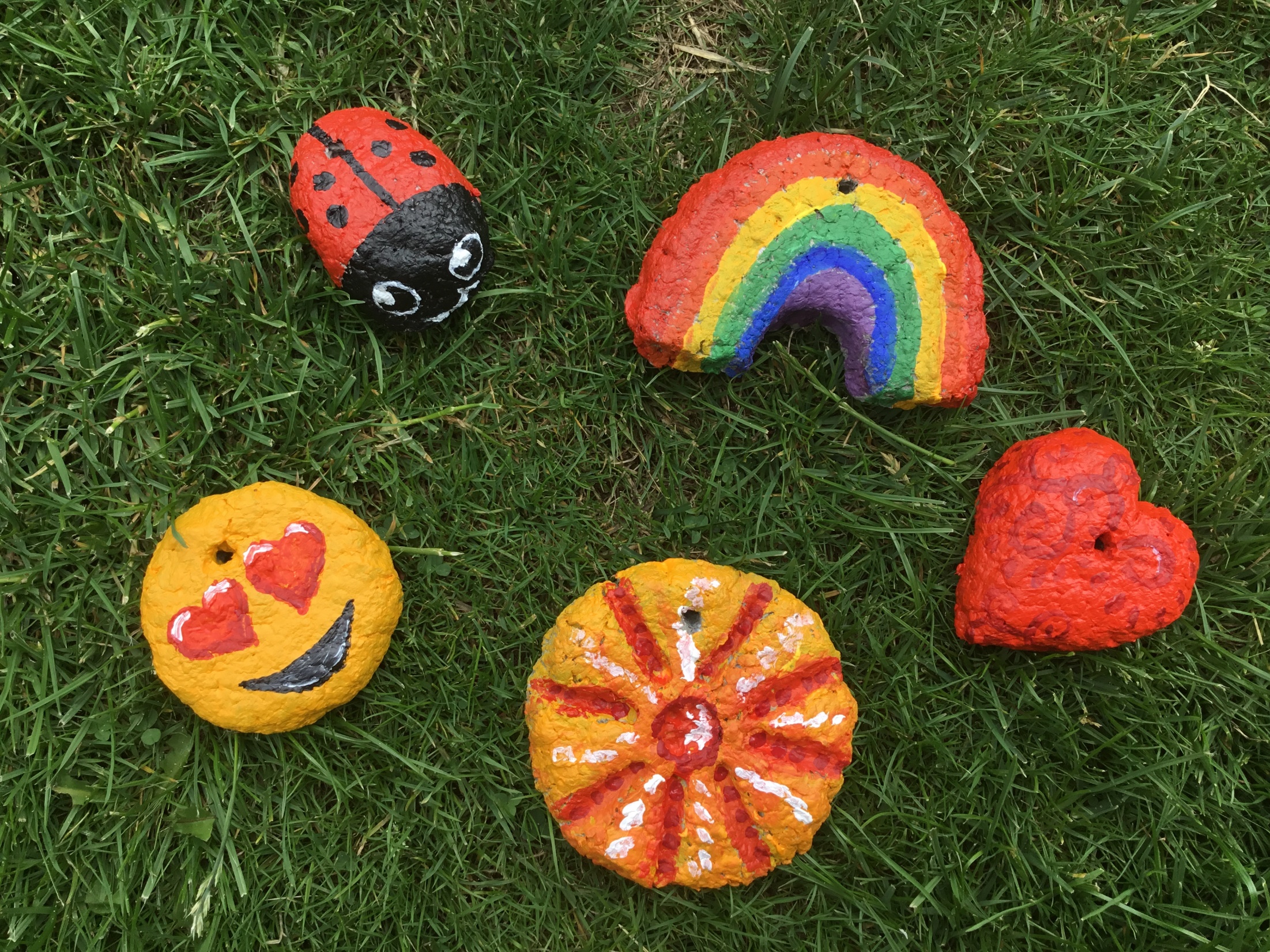 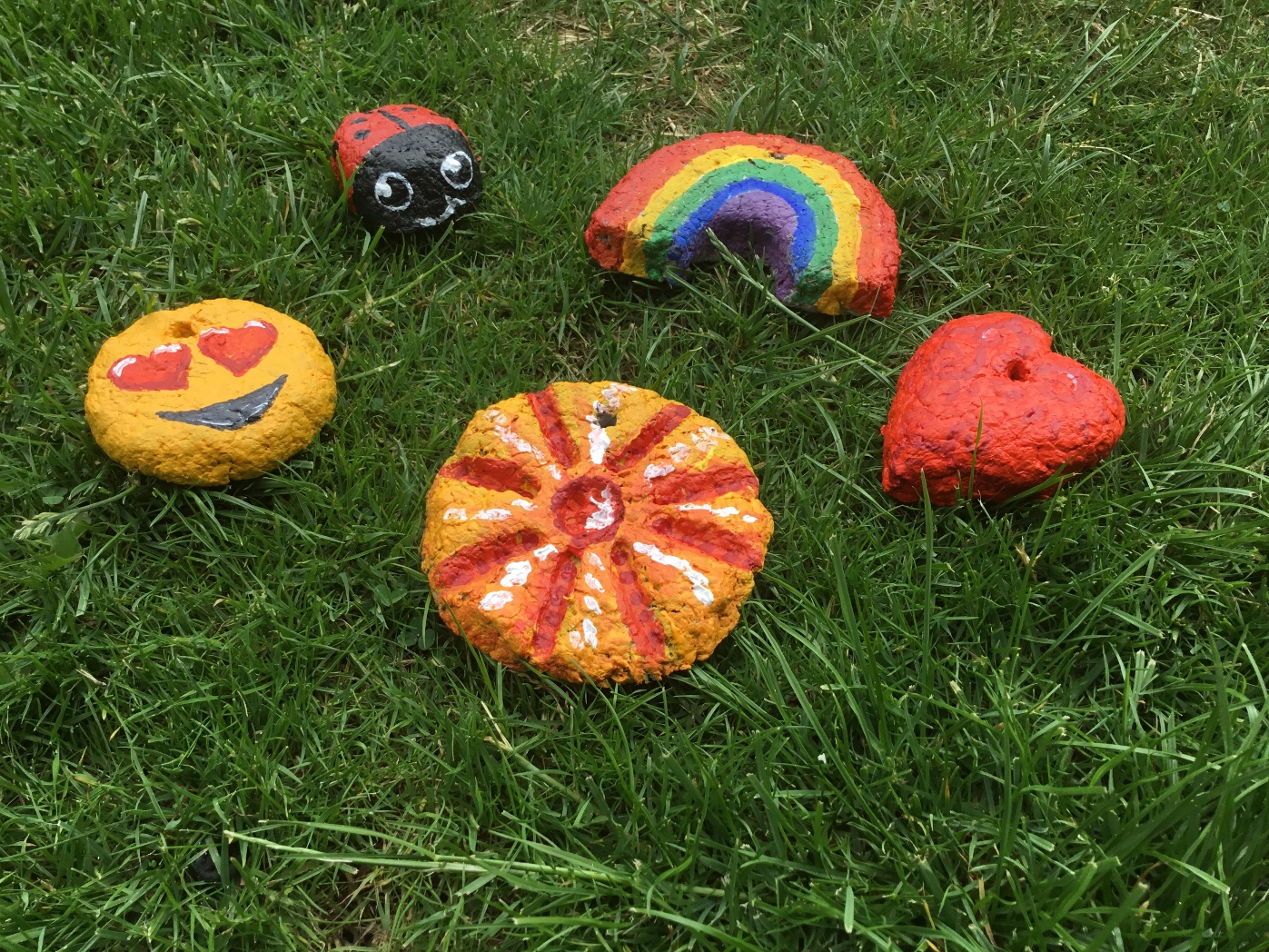 And now for Paint!

Once your shapes feel dry you can add paint

I used Acrylic paint which works well

You could use water based paints and finish with a layer of PVA glue if you prefer
And back to sketching practice in our Sketchbooks!
I have chosen another famous painting.
Vincent Van Gogh
‘L’Eglise d’Auvers’.
1890
I have sketched out all of the detail using gold pen.
This made me look at the picture really closely.
Why don’t you have a go!